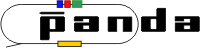 PndSttCellTrackFinderUpdate
| Tobias Stockmanns,  Jette Schumann
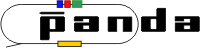 Basic Algorithm
Generation of tracklets in STT
Primary tracklets: use of cellular automaton
Combination of tracklets: use of Riemann Fit
Faulty: Fit to midpoints of the tubes



Correction of STT-Hits based on event time
Correct points for Riemann Fit by calculating tangents to the isochrones
PndSttCellTrackletGenerator
PndSttHitCorrector
08.09.14
2
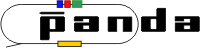 PndSttCellTrackletGeneratorExample – STTHit-Data
08.09.14
3
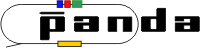 PndSttCellTrackletGeneratorExample – STTHit-Data
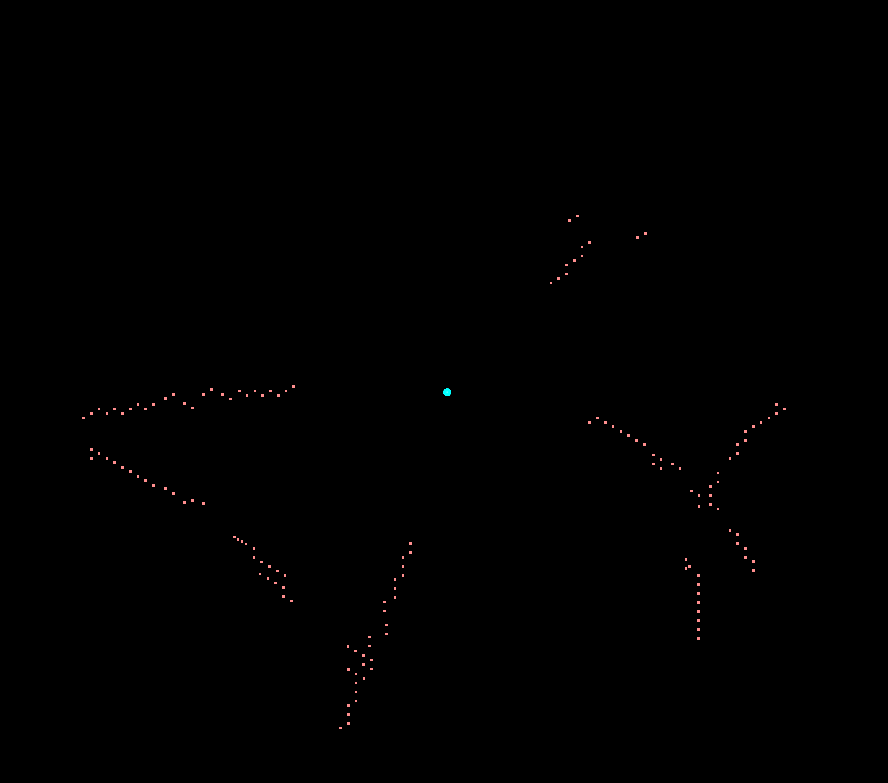 08.09.14
4
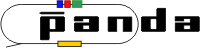 PndSttCellTrackletGeneratorExample – First Stage
08.09.14
5
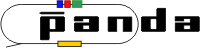 PndSttCellTrackletGeneratorExample – Second Stage
08.09.14
6
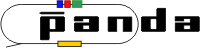 PndSttCellTrackletGeneratorResulting Riemann Tracks
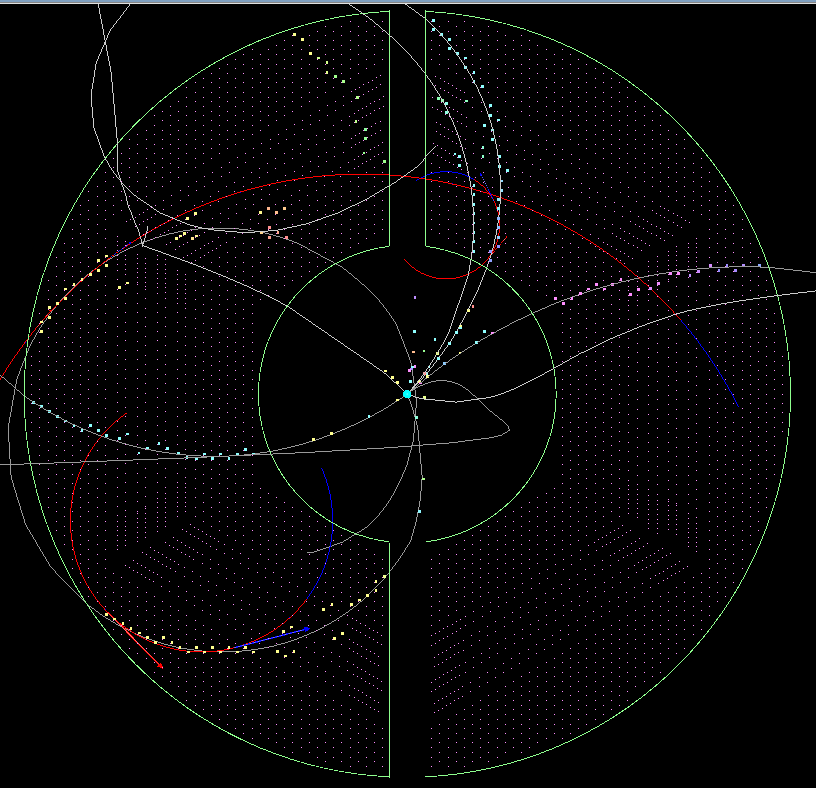 Tracks are fitted to the    midpoints of the tubes
 difficult to assign MVD-Hits
Fit to more precise points
PndSttHitCorrector
08.09.14
7
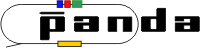 PndSttHitCorrectorExample
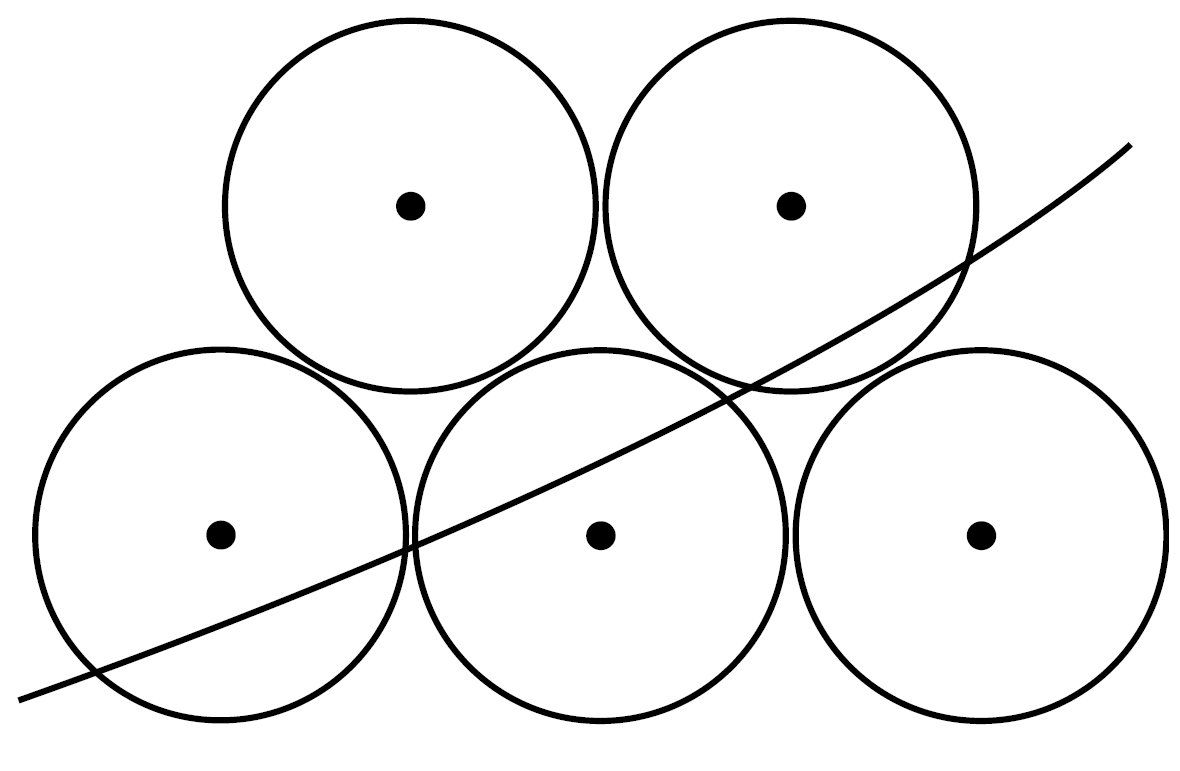 08.09.14
8
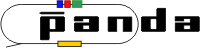 PndSttHitCorrectorExample
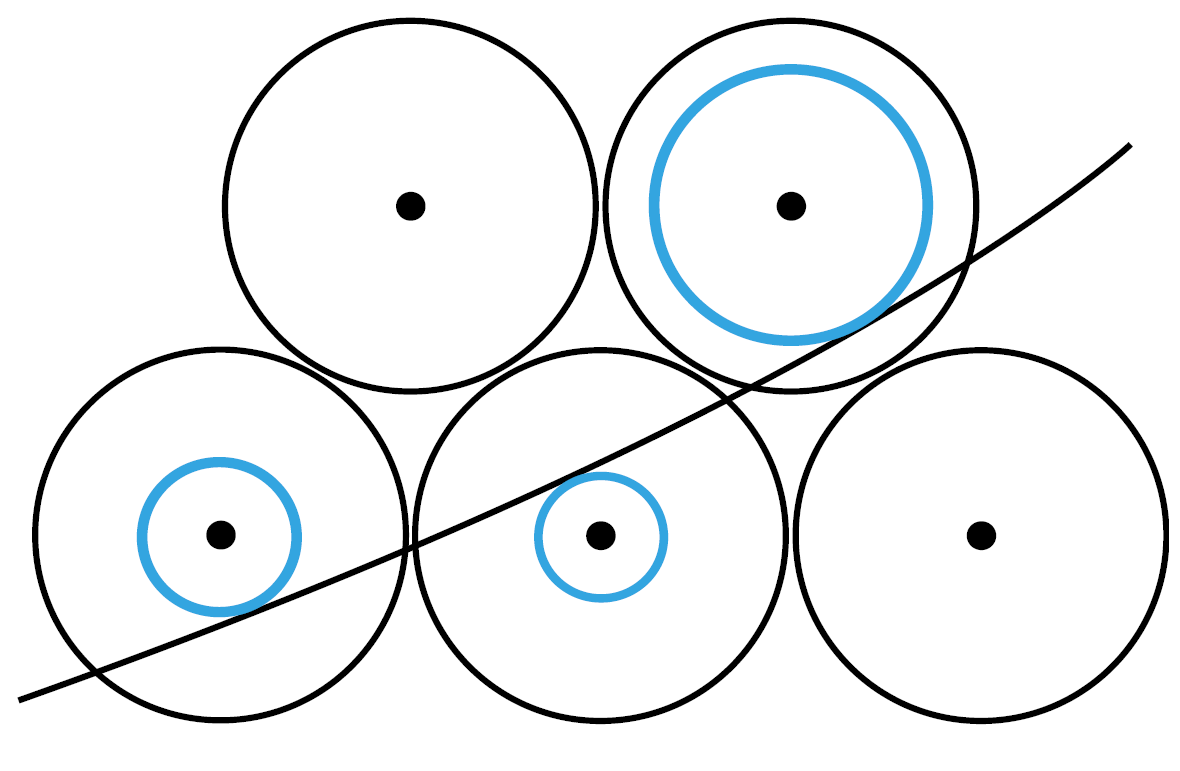 08.09.14
9
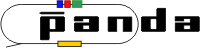 PndSttHitCorrectorExample
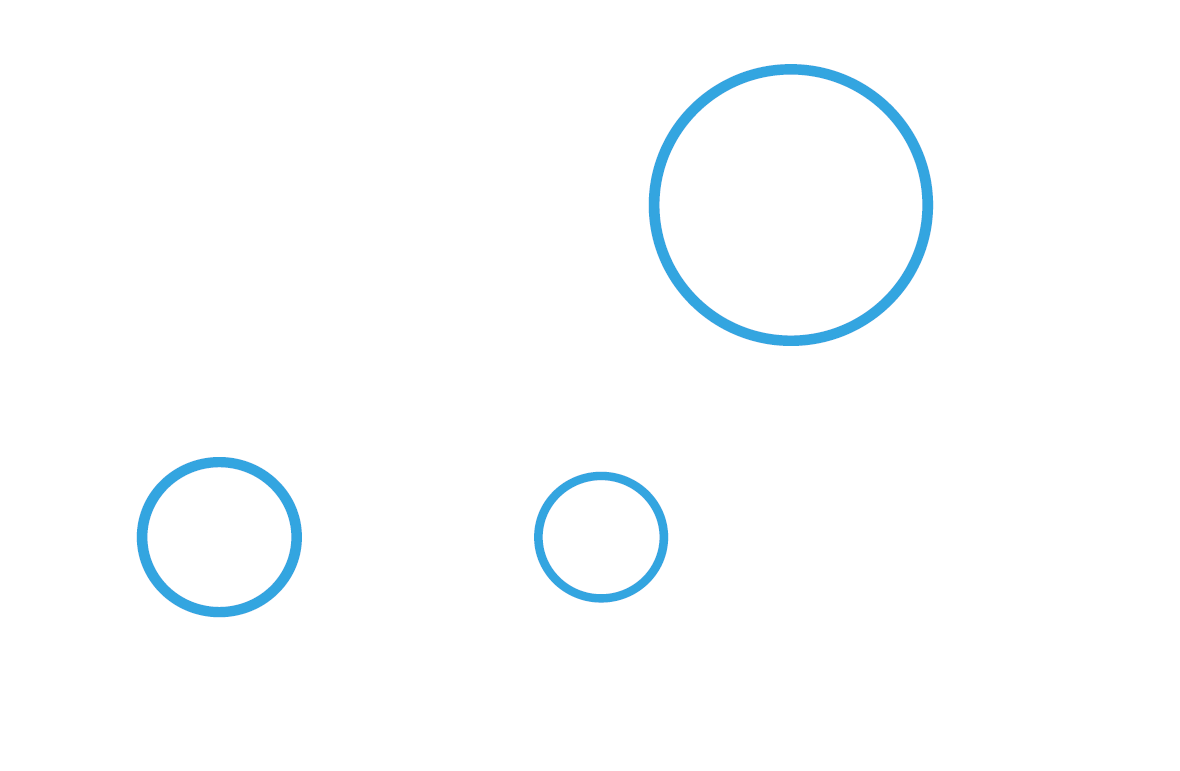 08.09.14
10
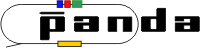 PndSttHitCorrectorExample
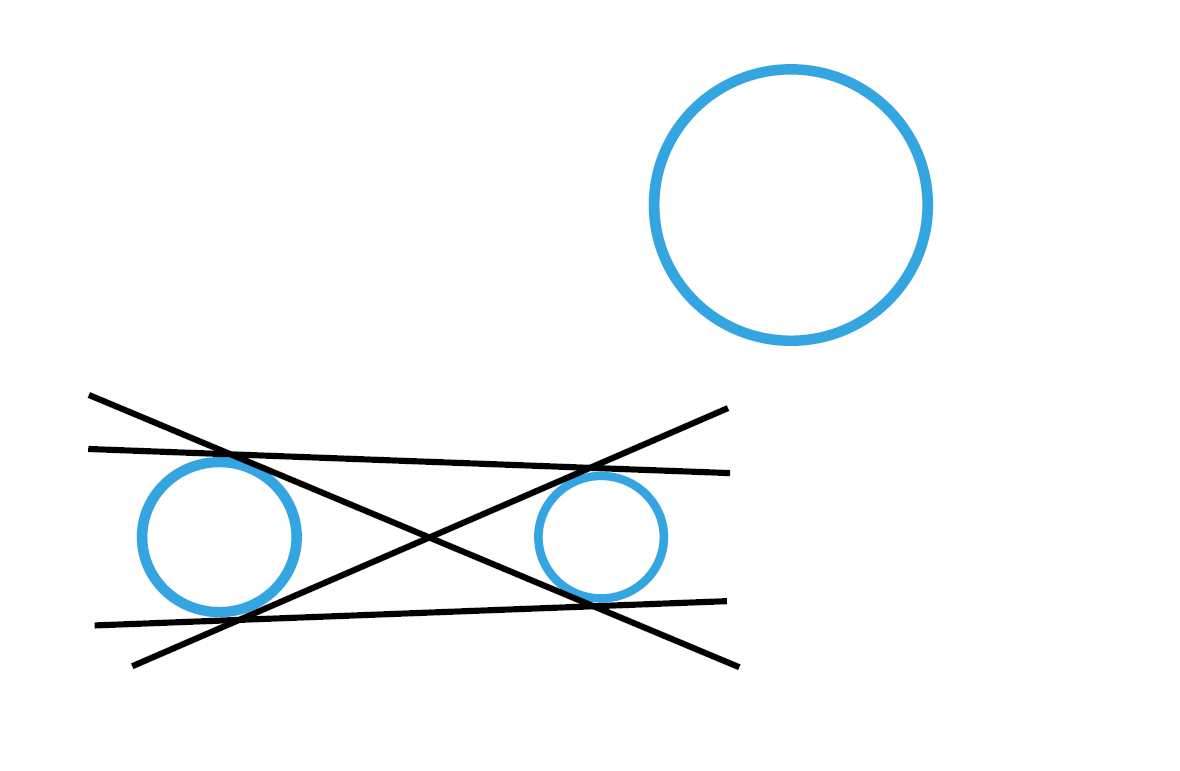 08.09.14
11
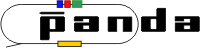 PndSttHitCorrectorExample
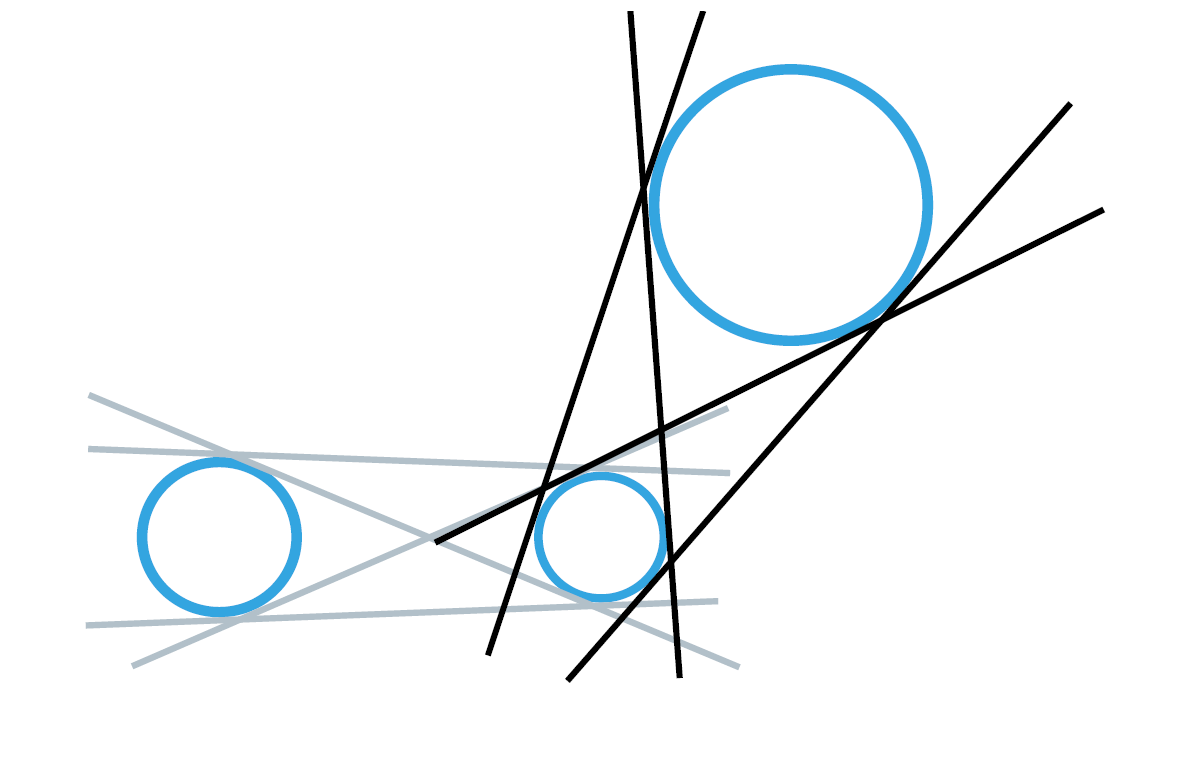 08.09.14
12
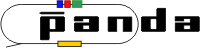 PndSttHitCorrectorExample
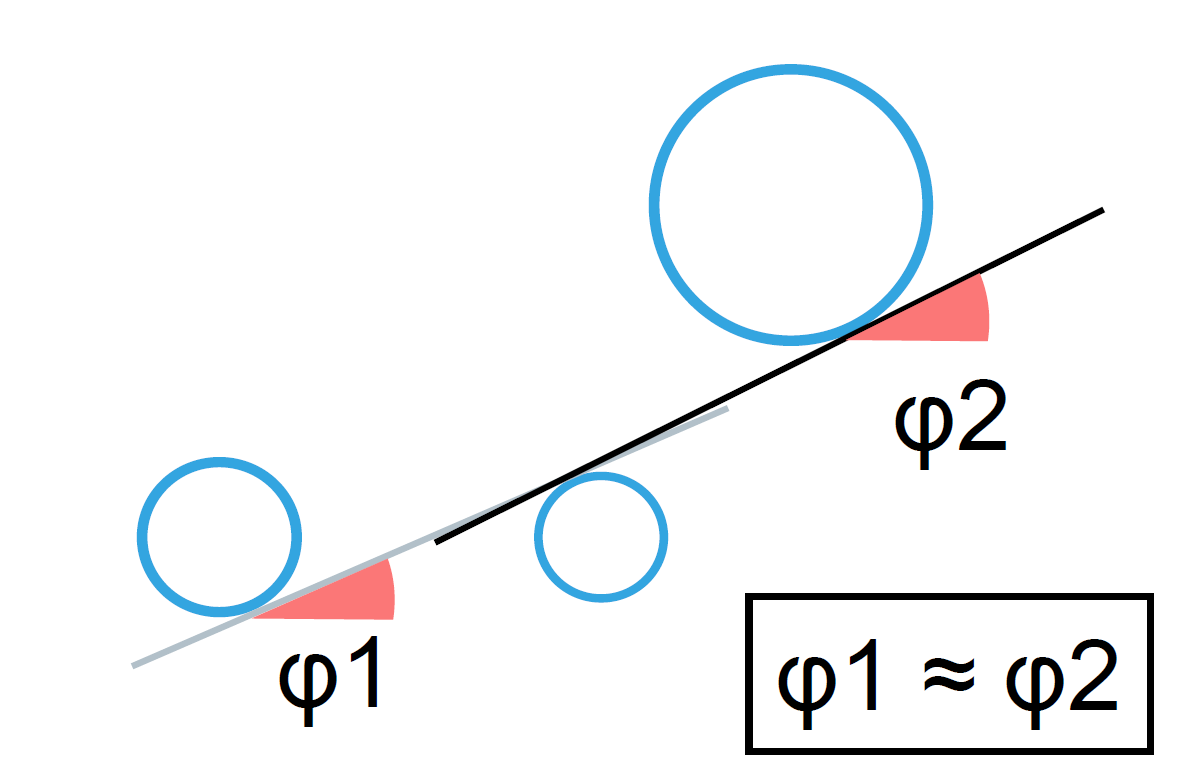 08.09.14
13
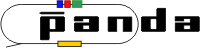 PndSttHitCorrectorExample
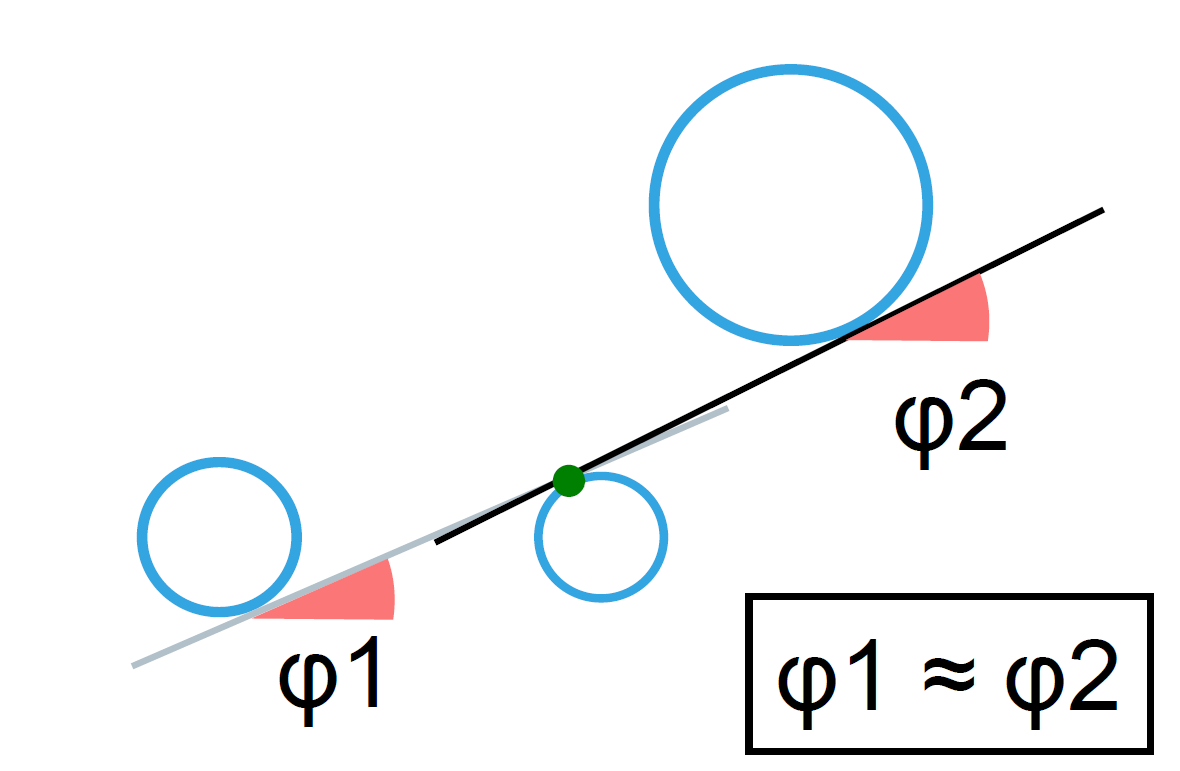 08.09.14
14
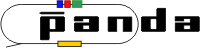 PndSttHitCorrectorExample
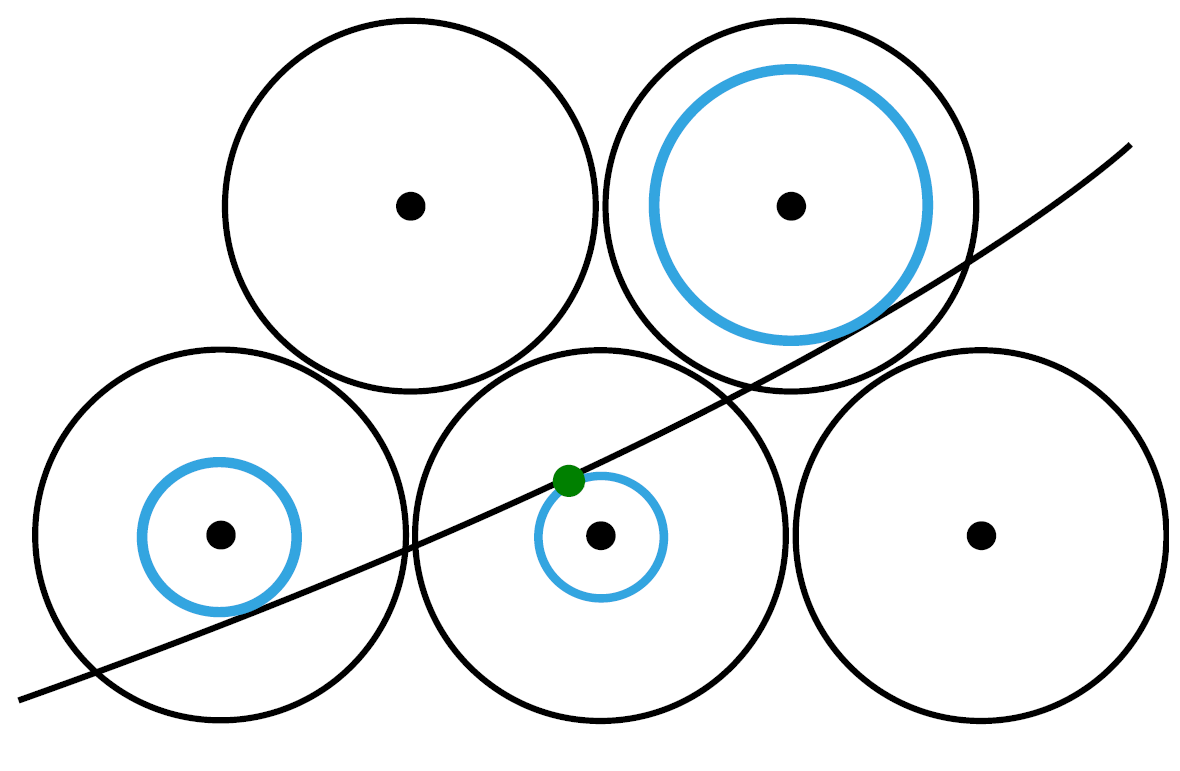 08.09.14
15
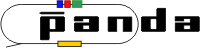 PndSttHitCorrectorBasic Idea
Assumptions:

 tracks are linear between two isochrones
 consecutive lines have nearly the same direction

Idea:

 calculate inner and outer tangents for neighboring isochrones
 store (tangent)angles  with respect to the x-axis
 find most similar ones
 calculate Riemann Track to intersection point of the best    tangent instead to the midpoint of the tube
08.09.14
16
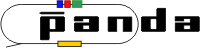 PndSttHitCorrectorProblems
Ambiguities:
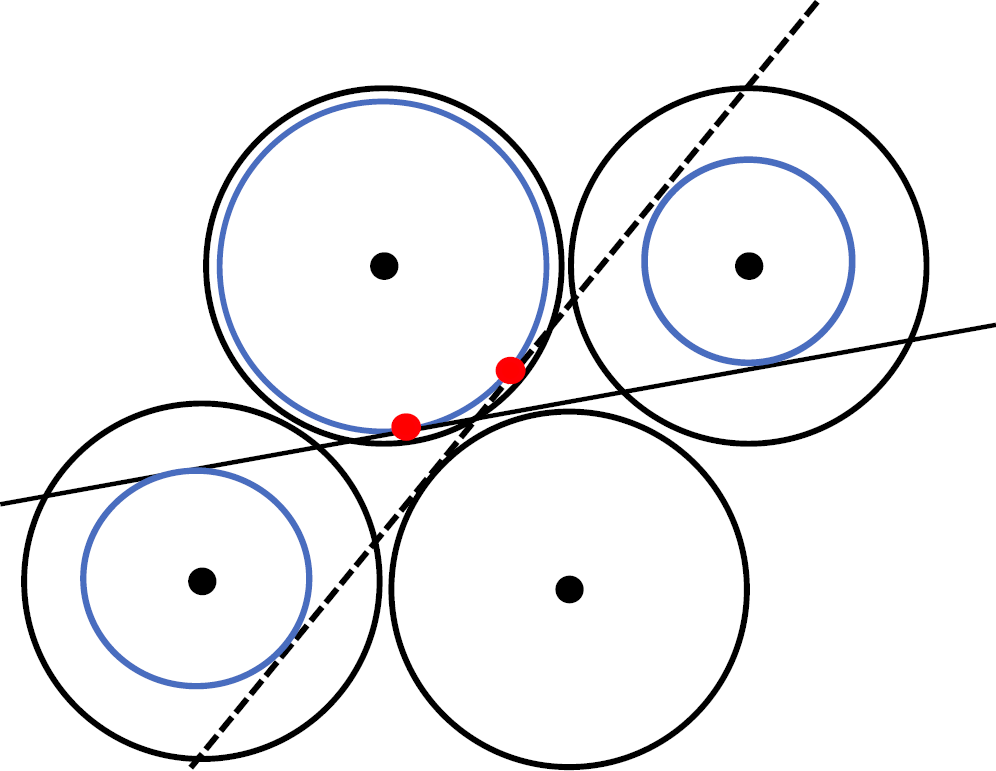 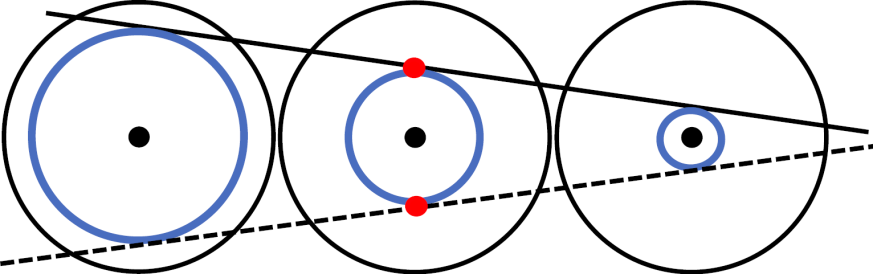 More than two active neighbors :
Compare with which one?
 Calculation overhead
08.09.14
17
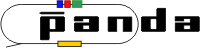 PndSttHitCorrectorAlgorithm
1. Initialization

Calculate tangent angles for tubes with 2-3 active neighbors and find the unambiguous ones

2. Adaption

Search for unambiguous neighbors for tubes with 2-4 active neighbors
try to adapt the tangent angles based on geometry of the neighboring isochrones
Repeat until angles change no more
08.09.14
18
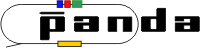 PndSttHitCorrectorAlgorithm - Initialization
For tubes with two active neighbors:
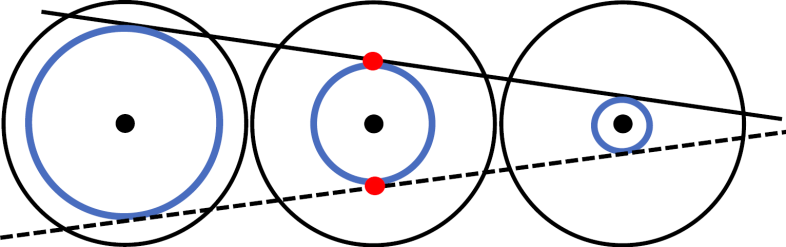 Keep two values 
 make a decision later
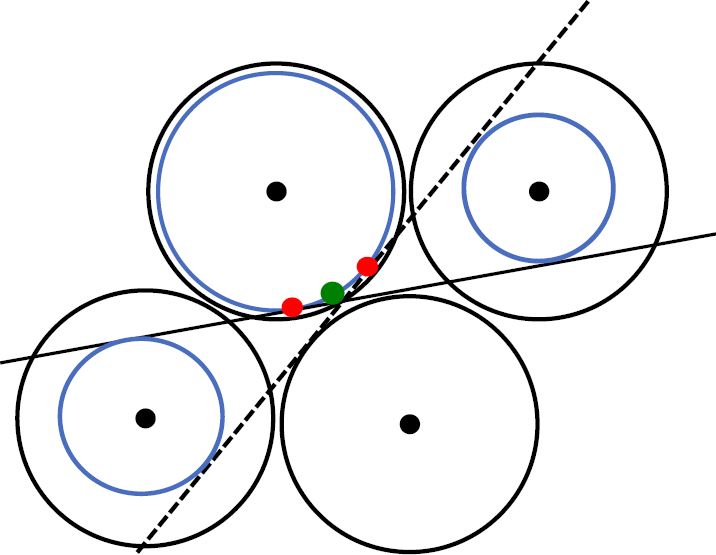 Keep mean value if      difference < δ
08.09.14
19
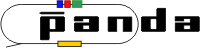 PndSttHitCorrectorAlgorithm - Initialization
For tubes with three active neighbors:
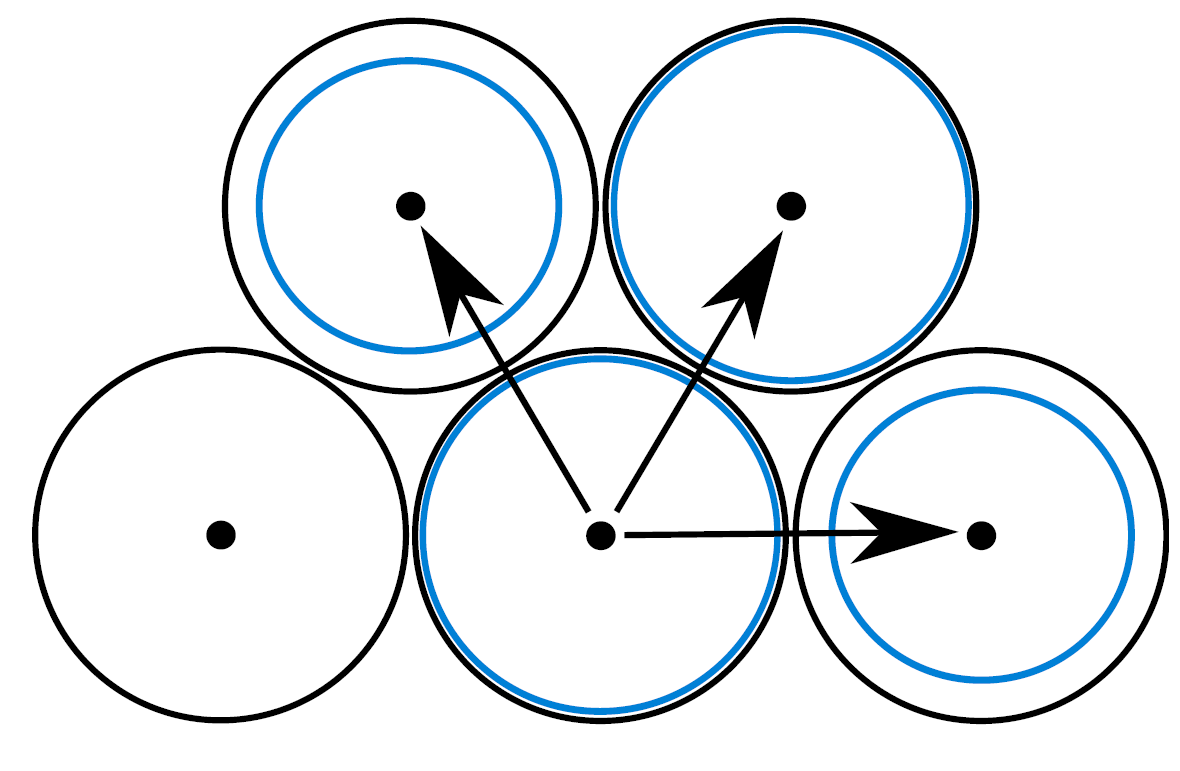 Search for this special    constellation of active      neighbors

 calculate angle of the   direction of the connecting   line to the opposing neighbor

 contrary angle for opposing   neighbor
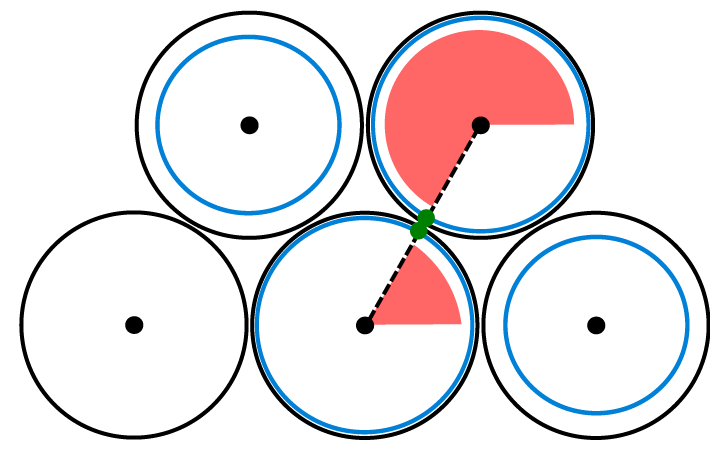 08.09.14
20
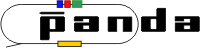 PndSttHitCorrectorAlgorithm - Adaption
Decision can be made if unambiguous neighbor is in a   „straight line“
Tubes that form a straight line:
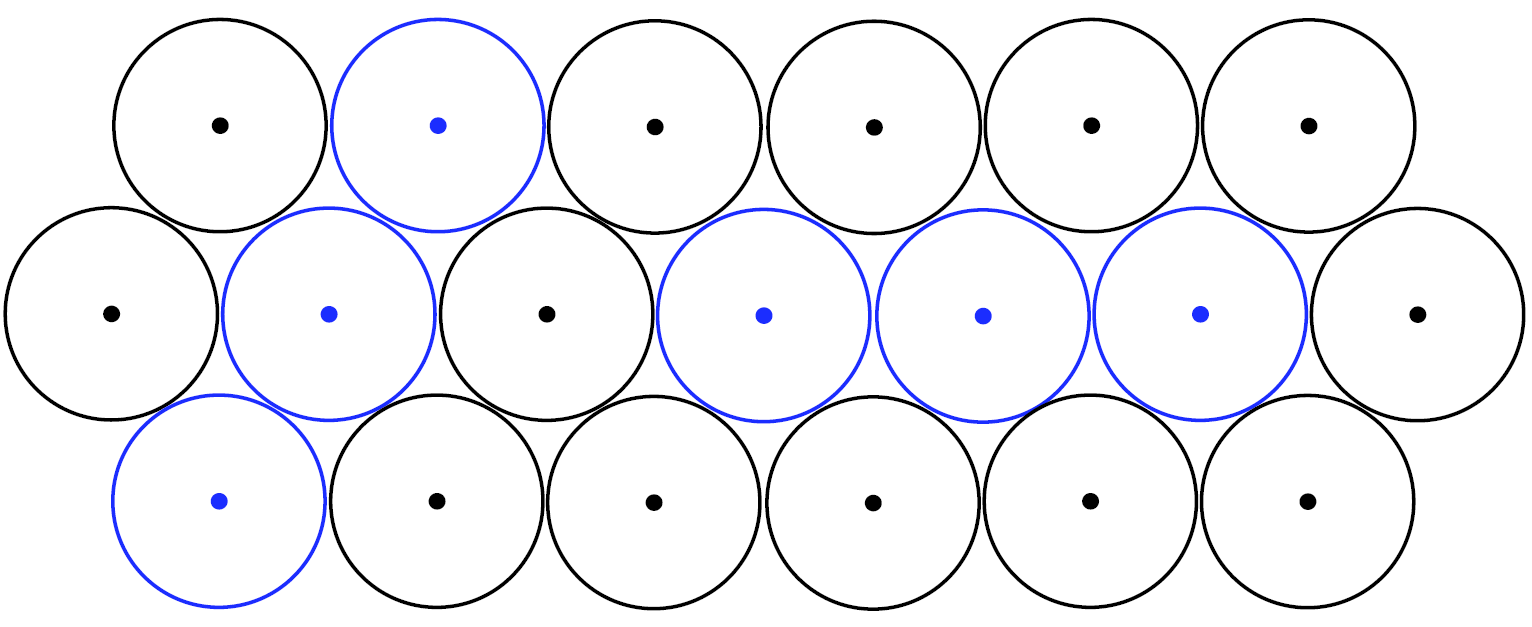 08.09.14
21
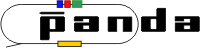 PndSttHitCorrectorAlgorithm - Adaption
Distinction regarding the isochrone-radius of the considered tube
not the smallest one
smallest one
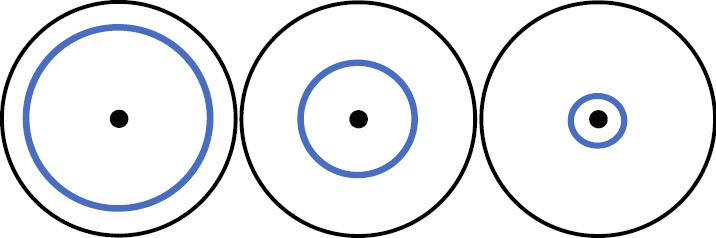 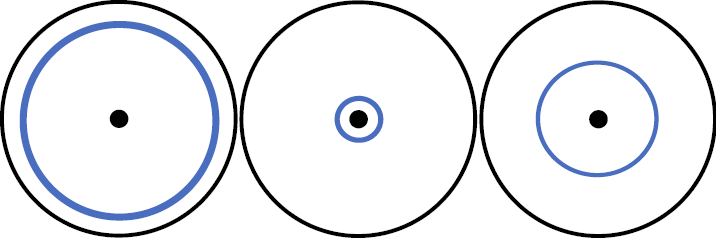 08.09.14
22
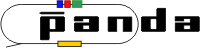 PndSttHitCorrectorAlgorithm - Adaption
 If isochrone is not the smallest one,      tracks passes on the same side of the isochrones
A	    B	         C
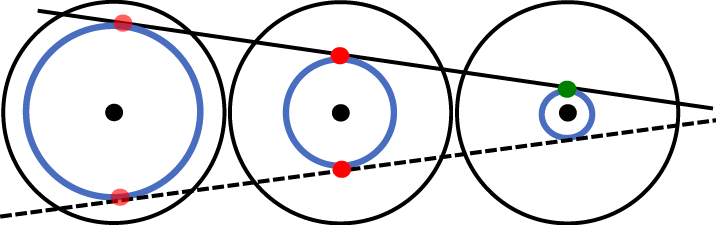 B: two possible values
C: unambiguous value
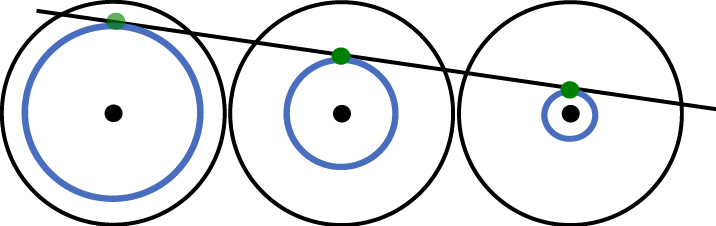 B: keep similar one
C: next one to adapt
08.09.14
23
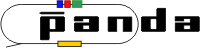 PndSttHitCorrectorAlgorithm - Adaption
otherwise: isochrone is the smallest one
 track changes the side
A	    B	         C
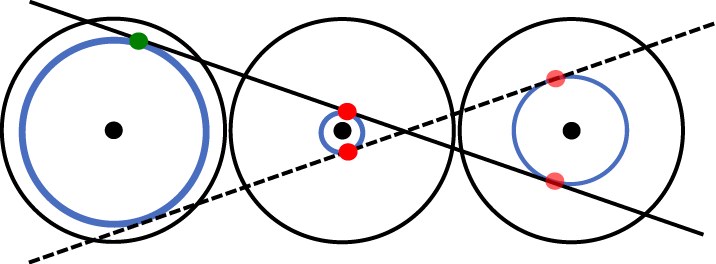 A: biggest isochrone,
     unambiguous value
B:  two possible values
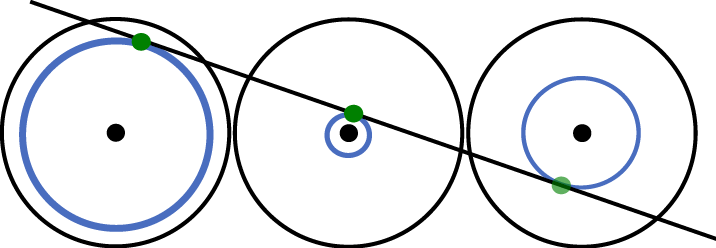 B: keep similar one, because      A has biggest isochrone
C: next one to adapt
08.09.14
24
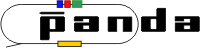 PndSttHitCorrectorExample
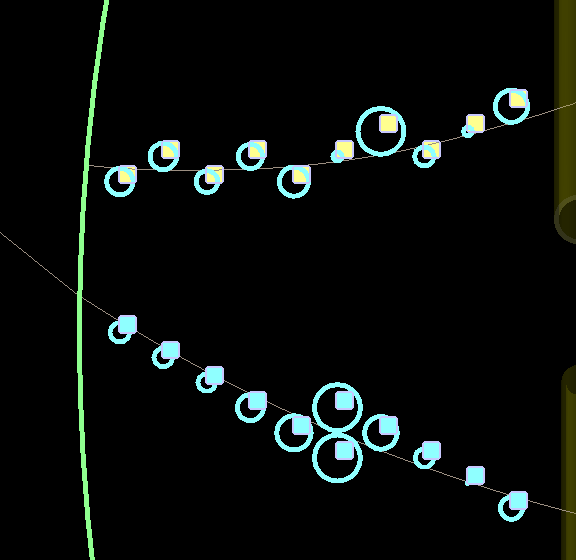 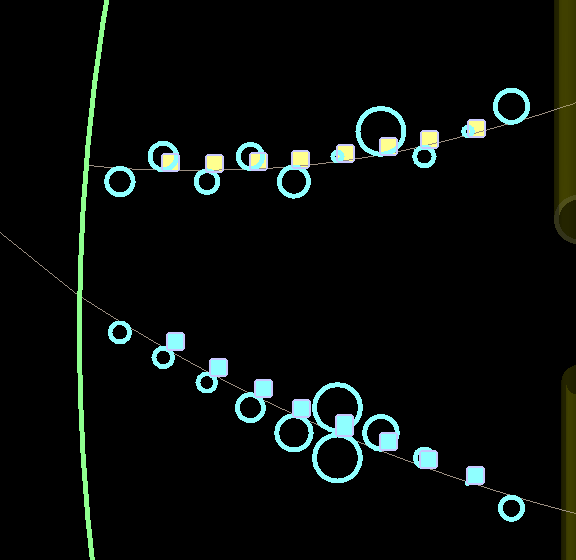 Midpoints
Corrected points
08.09.14
25
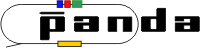 PndSttHitCorrectorTrackfit before
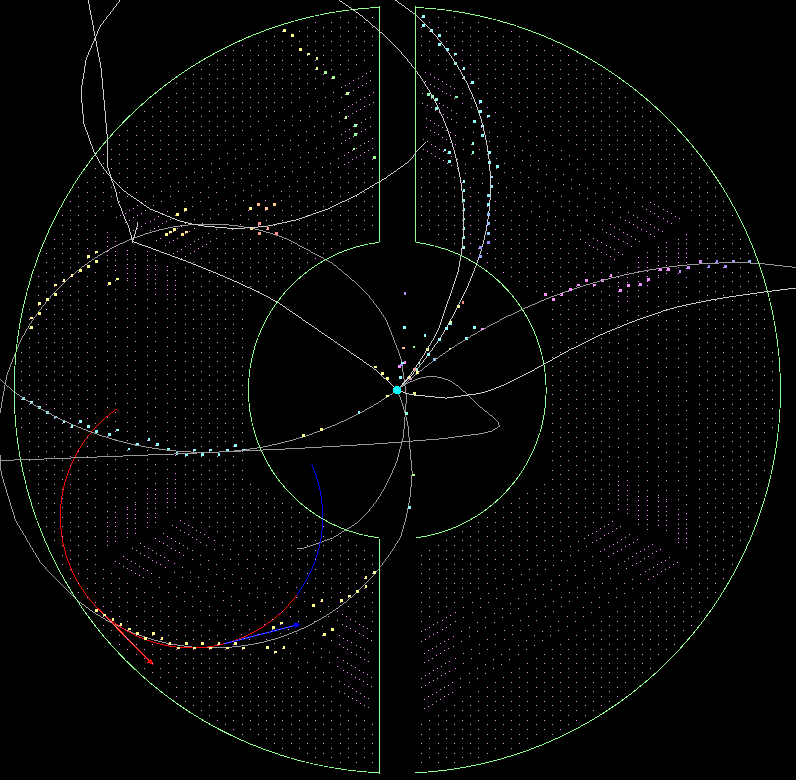 08.09.14
26
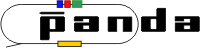 PndSttHitCorrectorTrackfit after
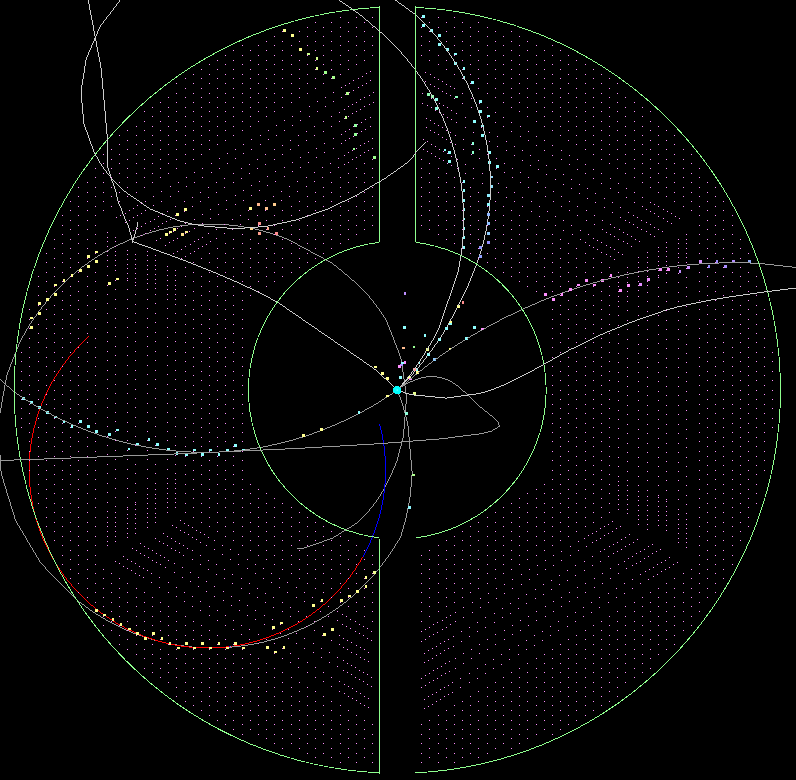 08.09.14
27
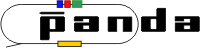 PndSttHitCorrectorTrackfit before
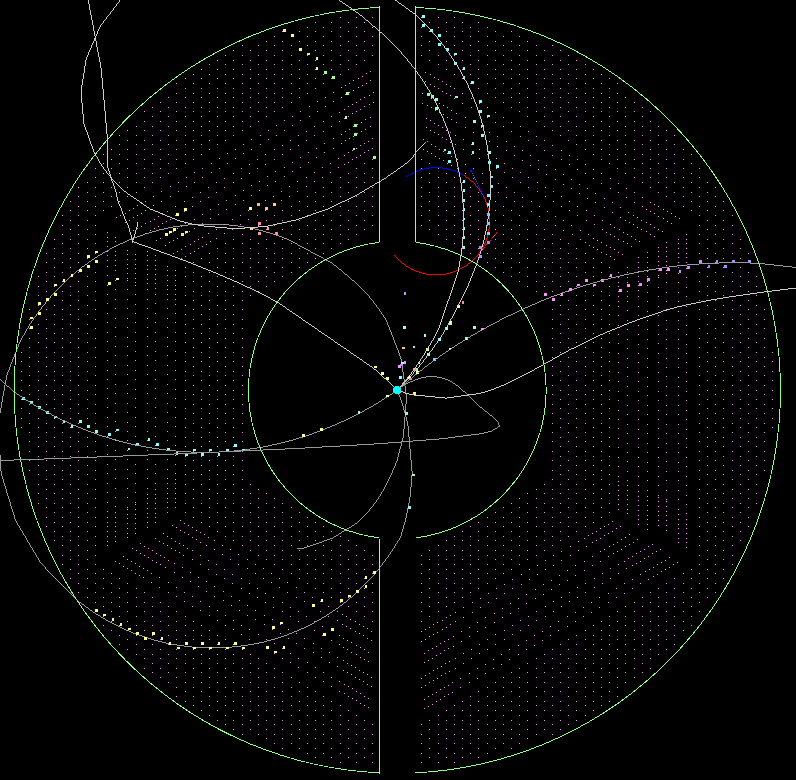 08.09.14
28
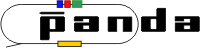 PndSttHitCorrectorTrackfit after
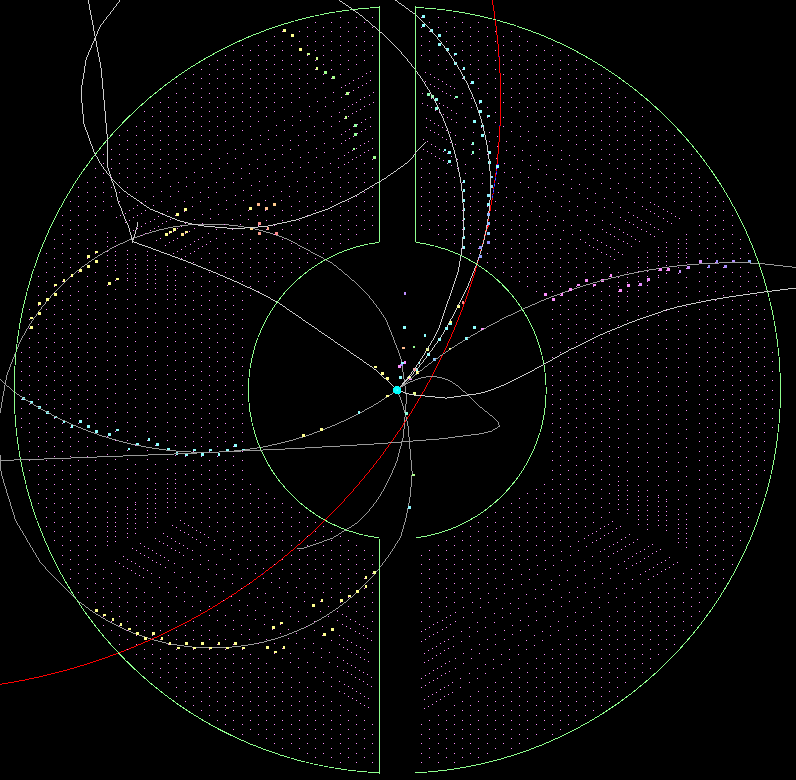 08.09.14
29
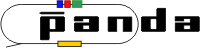 PndSttHitCorrectorFaulty correction
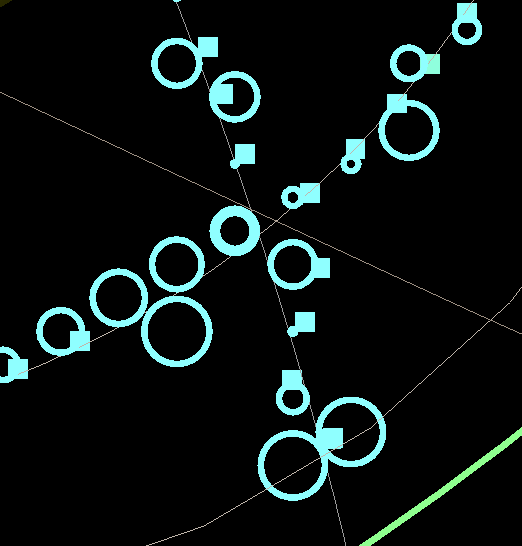 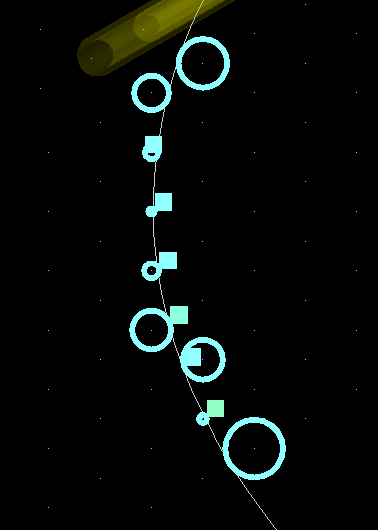 Crossings
Special cases
08.09.14
30
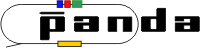 Outlook
Involving MVD-Hits
Time based simulation
Handling of skewed straws
Calculation of boundary points  take a look at the neighbors of the neighbor
Implementation on GPU
08.09.14
31
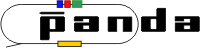 Thank you very much for your attention!
08.09.14
32
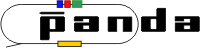 PndSttCellTrackletGenerator
Subdivision in three stages:
08.09.14
33
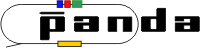 First StageCellular Automaton
Abstract discrete model for dynamic systems:
 Definition by:
 Cell
 Discrete number of states
 Neighbourhood relations
 Transition rules
 Simultaneous changes
08.09.14
34
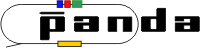 Cellular AutomatonAdoption to STT
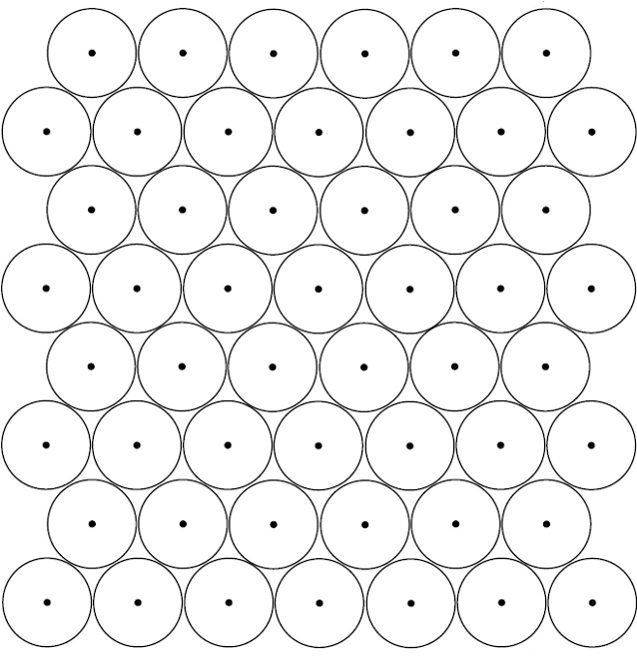 08.09.14
35
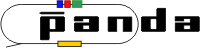 Cellular AutomatonAdoption to STT
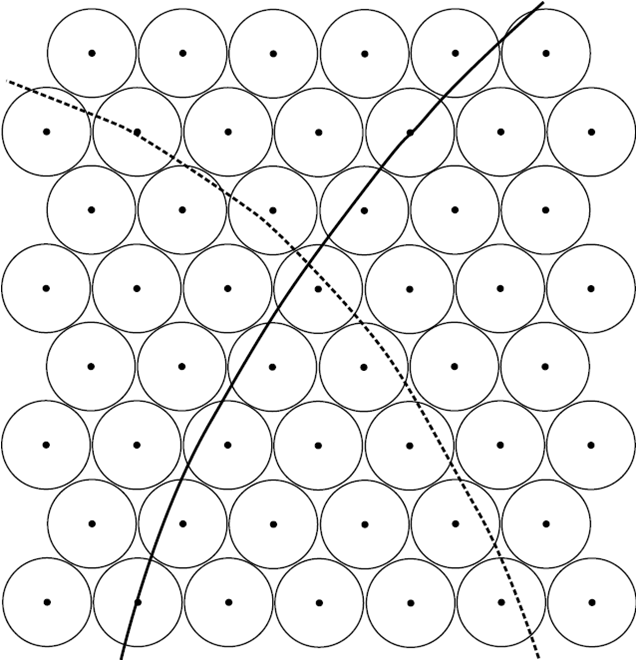 08.09.14
36
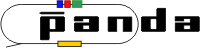 Cellular AutomatonAdoption to STT
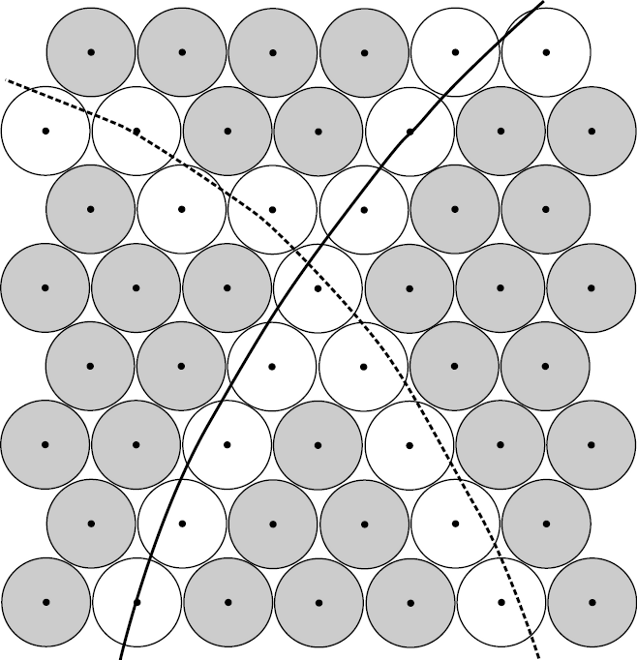 08.09.14
37
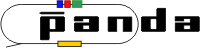 Cellular AutomatonAdoption to STT
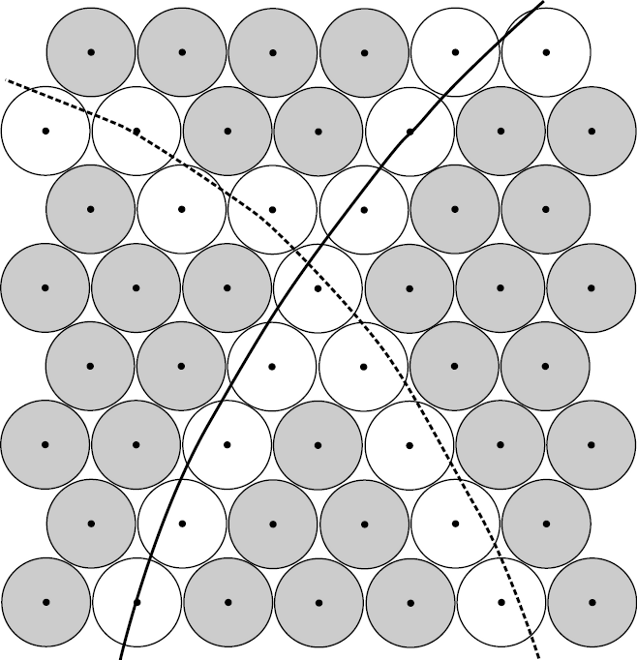 Number of Neighbours:
1
unambiguous
2
ambiguous
> 2
08.09.14
38
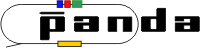 Cellular AutomatonAdoption to STT
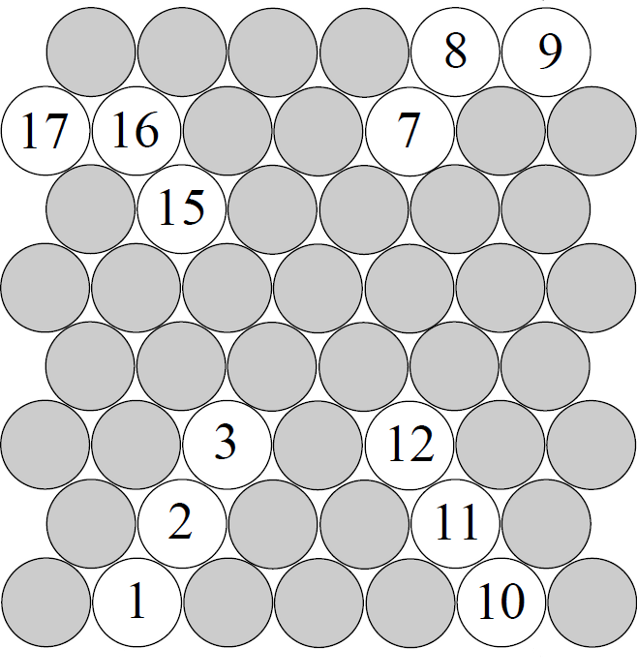 Cell: Straw with hit and one or two neighbours

Rule: Compare your status with the status of your neighbours and take the smallest one
08.09.14
39
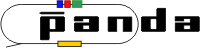 Cellular AutomatonAdoption to STT
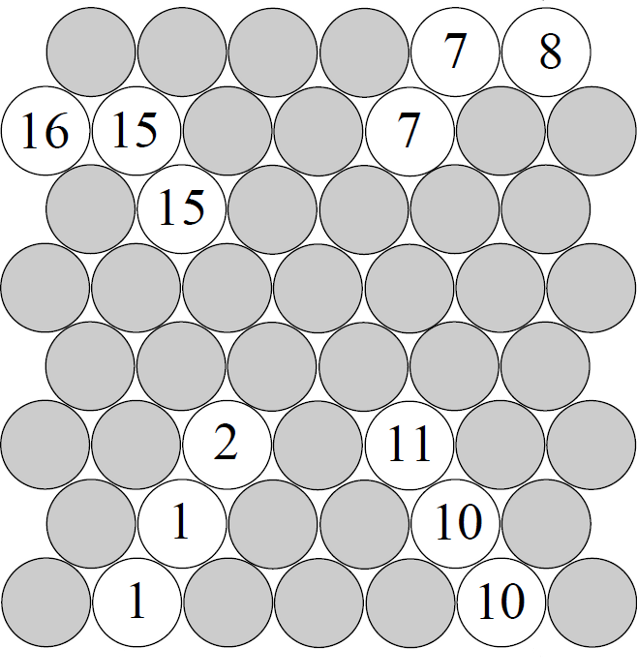 Cell: Straw with hit and one or two neighbours

Rule: Compare your status with the status of your neighbours and take the smallest one
08.09.14
40
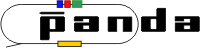 Cellular AutomatonAdoption to STT
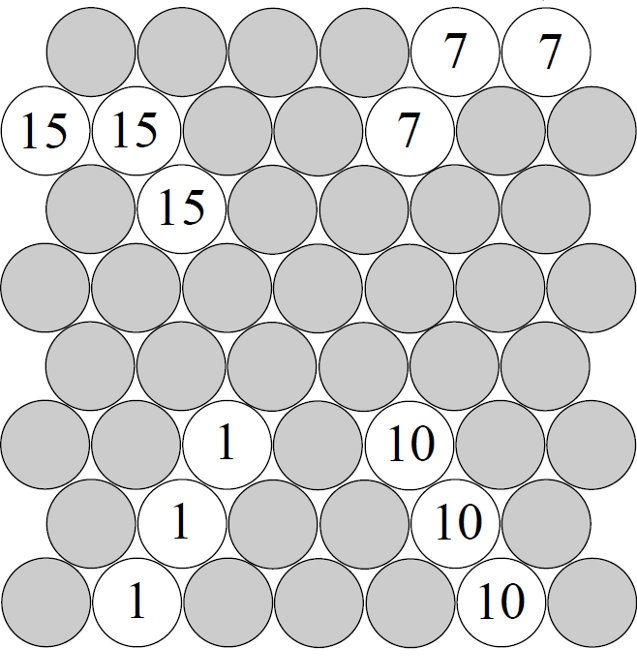 Cell: Straw with hit and one or two neighbours

Rule: Compare your status with the status of your neighbours and take the smallest one
08.09.14
41
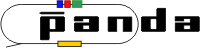 Cellular AutomatonAdoption to STT
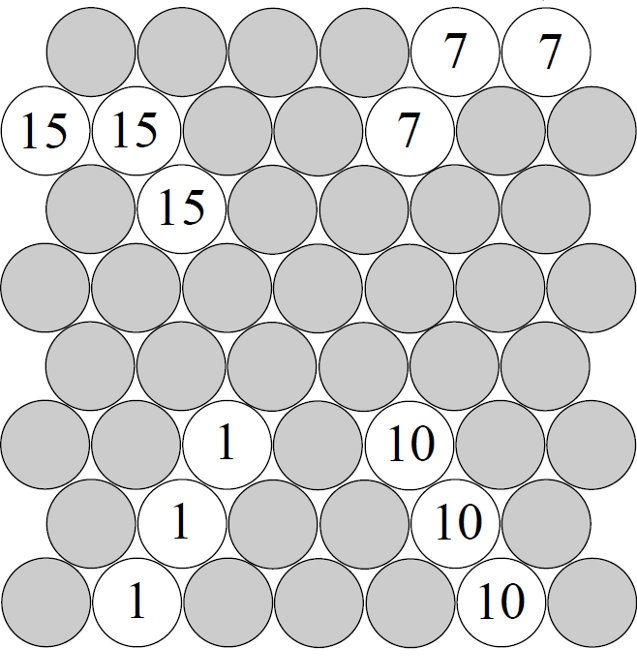 Cell: Straw with hit and one or two neighbours

Rule: Compare your status with the status of your neighbours and take the smallest one
08.09.14
42
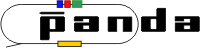 Cellular AutomatonAdoption to STT
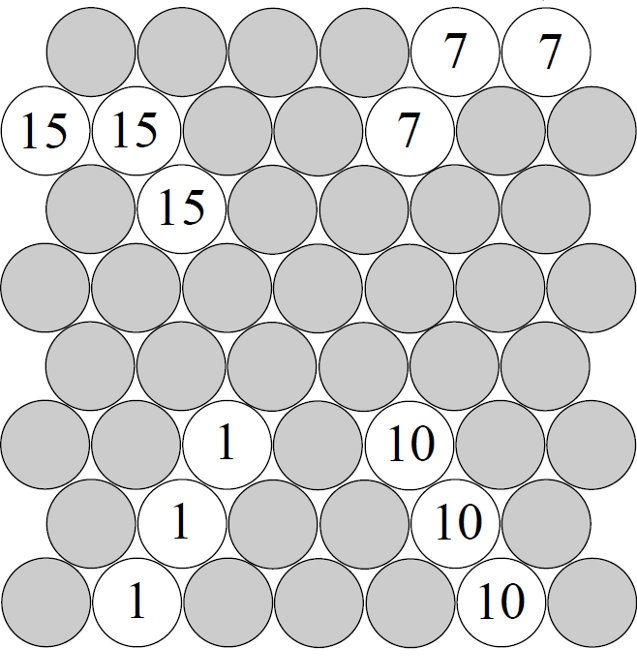 Cell: Straw with hit and more than two neighbours

Rule: Copy the status of all your neighbours into your status
08.09.14
43
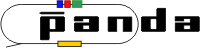 Cellular AutomatonAdoption to STT
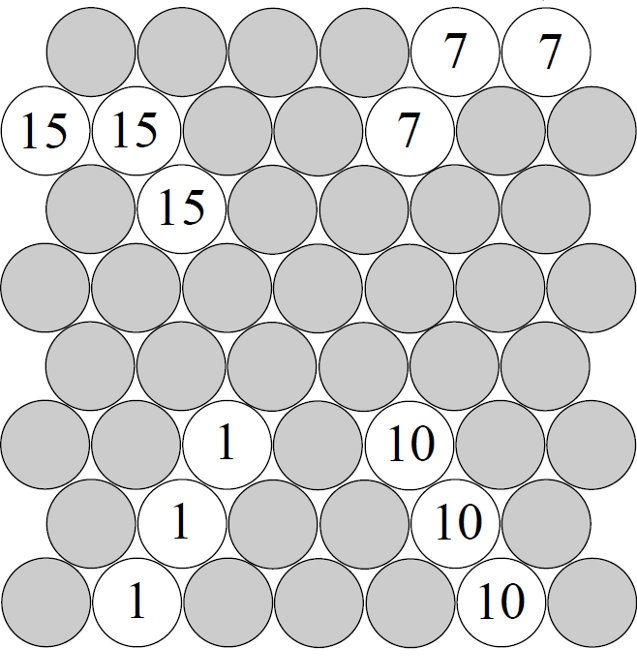 Cell: Straw with hit and more than two neighbours

Rule: Copy the status of all your neighbours into your status
15
7
1
10
08.09.14
44
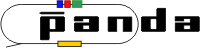 Cellular AutomatonAdoption to STT
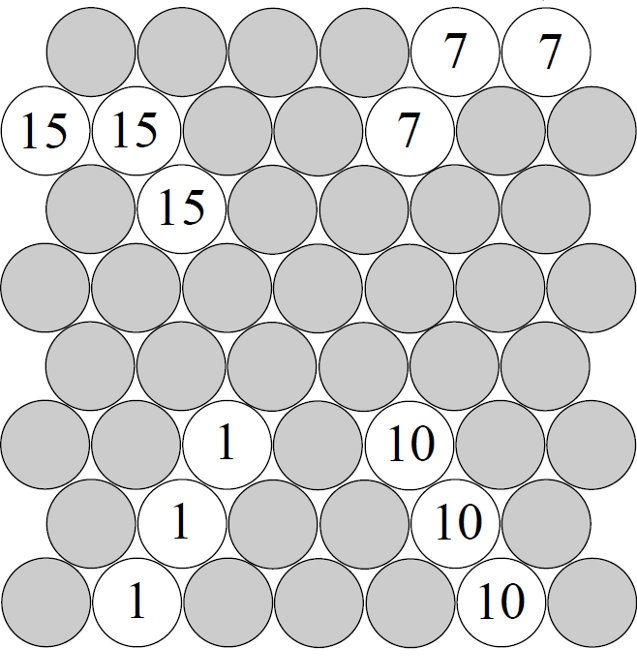 Cell: Straw with hit and more than two neighbours

Rule: Copy the status of all your neighbours into your status
7/15
7/15
1/107/15
1/10
1/10
08.09.14
45
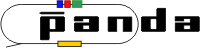 Cellular AutomatonAdoption to STT
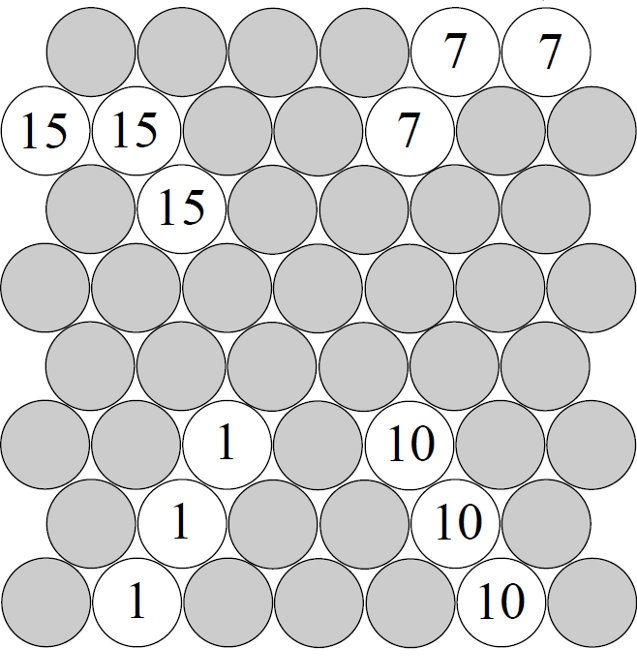 Cell: Straw with hit and more than two neighbours

Rule: Copy the status of all your neighbours into your status
1/107/15
1/107/15
1/107/15
1/107/15
1/107/15
08.09.14
46
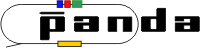 Second StageCombination of tracklets
The tracks of particles in the x-y-projection follow (in an ideal case) a circle line
 Steps: 
Find all combinations of tracklets
Circle fit via Riemann
Benchmark the fit
Accept / Reject combination
08.09.14
47
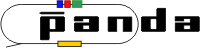 Picture after second stage
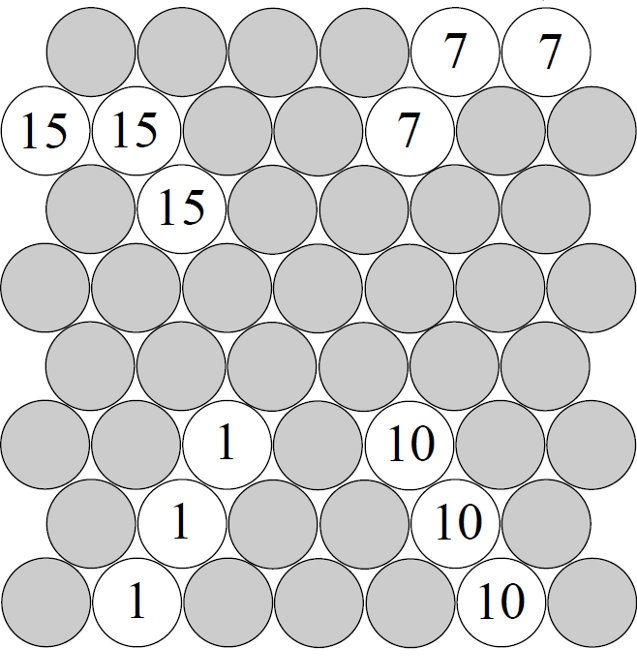 1/107/15
1/107/15
1/107/15
1/107/15
1/107/15
08.09.14
48
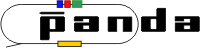 Third stageAdding missing hits
Assignment of hits with ambiguities and small tracklets
Selection of best tracklet via distance from circle

Does not work for skewed straws at the moment!
08.09.14
49
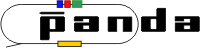 Advantages
No complicated fitting needed at the first stage
Algorithm highly parallelizable
Already in CPU version pretty fast
No constraints on tracks (works for Lambda-decays as good and fast as for primary particles)
Riemann takes all straw tubes into account
Riemann exists already as GPU version
08.09.14
50
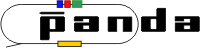 Outlook
Handle skewed straws
Handle of a continuous data stream (time based)
Implementation on GPU

Combine with other detectors: MVD and GEM via Riemann track fit
08.09.14
51